Oil Lifting Overview
https://www.ypppt.com/
This is example  for a subtitle
Refenary
put your relevant subtitle here
Expert Analysis
90%
Of shopping carts are abandoned right before the transaction its completed. Suitable for all categories
For every 6 emails received, we get 3 Phone calls. Suitable for all categories business and personal presentation, Suitable for all categories business and personal presentation, eaque ipsa quae ab illo inventore
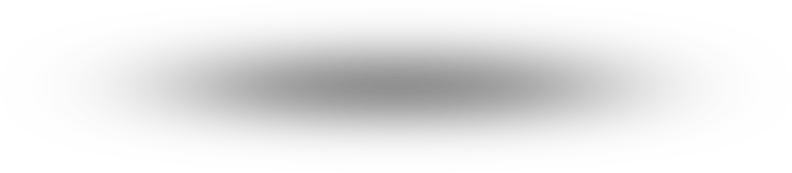 60%
45%
20%
40%
Design
Strategic
Publishing
Honest